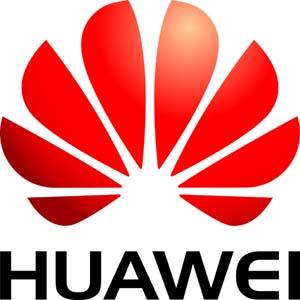 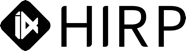 Methods for Objective Video Quality Assessment in Recognition Tasks
Mikołaj Leszczuk (AGH), Lucjan Janowski (AGH), Jakub Nawała (AGH)
Atanas Boev (Huawei)
Outline
Introduction
Preparation of required experimental set-up and research plan
Acquisition of existing Source Reference Circuits (SRC)
Preparation of Hypothetical Reference Circuits (HRC)
Preparation of Processed Video Sequences (PVS)
Recognition experiment
Quality experiment
Development of new objective video quality assessment model
Conclusions
2
Introduction
3
Introduction (1/2)
Metrics for overall Quality of Experience (QoE) successfully used for video processing systems quality evaluation:
Full-Reference (FR) ones
No-Reference (NR) ones
However, not appropriate for recognition tasks analytic in Target Recognition Video (TRV)
Estimation of video processing pipeline performance still posing research challenge in Computer Vision (CV) tasks
Need for an objective video quality assessment method for recognition tasks
4
Introduction (2/2)
Here showing possibility to deliver objective video quality assessment method for TRV
Implemented as prototype software being a proof/demonstration
Method trained and tested on representative set of video sequences
Describing new innovative approach proposal used by software
5
Preparation of Required Experimental Set-up and Research Plan
6
Research Plan
7
Scenarios
8
Acquisition of Existing Source Reference Circuits (SRC)
9
FR Scenario:LFW Face Database
Resolution: 250✖️250
Count:
13,233 images of 5,749 different people
1,680 people with 2 or more images
10
OR Scenario:Aptiv Mobility nuScenes Dataset
Resolution: 1600✖️900 (HD+)
Count:
v1.0-mini-CAM_FRONT sweeps images
1,938 frames in total:
4 Boston scenes
4 Singapore scenes
11
OR Scenario:KITTI Vision Benchmark Suite
Resolution: 1242✖️375
Count:
3 categories:
“City” – 18 sequences
“Residential” – 13 sequences, and
“Road” – 7 sequences
Duration:
From 28 frames (00:02 minutes)
To 809 frames (01:20 minutes) 
Synced + rectified image_02 data (7,480 frames in total)
12
ALPR Scenario:AGH Parking Database Video Library
Resolution: 1280✖️720 (HD)
Count:
31 video sequences
Each one containing approximately 500 frames
Approximately 15,500 frames in total
13
Selected SRC as Glance
14
Preparation of Hypothetical Reference Circuits (HRC)
15
Distortion Model
To zdjęcie, autor: Nieznany autor, licencja: CC BY-SA
16
HRC
17
Preparation of Processed Video Sequences (PVS)
18
Which Distortions Go toWhich Scenario?
19
Recognition Experiment
20
Recognition Tools
21
Flowchart Presenting Processing Pipeline of Recognition Experiment
22
Quality Experiment
23
Quality Indications
24
Flowchart Presenting Processing Pipeline in Quality Experiment
25
Development of New Objective Video Quality Assessment Model…
…For Recognition Tasks
26
Development of New Objective Video Quality Assessment Model
27
General Results Received forFR
28
General Results Received forALPR
29
General Results Received forOR
30
Conclusions
31
Conclusions
Conventionally using metrics for general QoE, both FR ones and NR ones in video processing systems for video quality evaluation
Unfortunately, these metrics not appropriate for recognition tasks in video analytics (TRV)
Therefore, correct estimation of video processing pipeline performance – still significant research challenge in CV tasks
As response to this need, goal of research: method trained and tested on representative set of video sequences
Prototype software: proof/demonstration of new proposal concept of objective video quality assessment method for recognition tasks
Further plans: Just Noticeable Degradation (JND) for Computer Vision (CV) performance
32
Outline
33